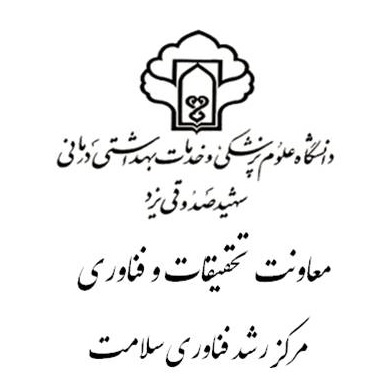 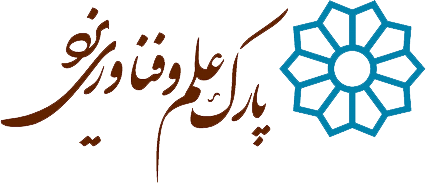 جلسه پذیرش دوره پسارشد




مرکز رشد فناوری سلامت
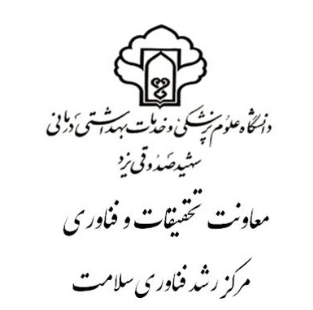 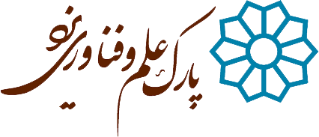 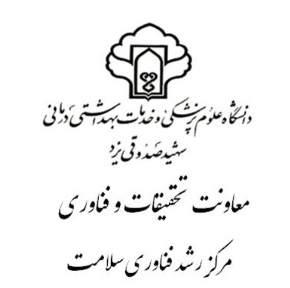 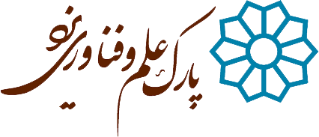 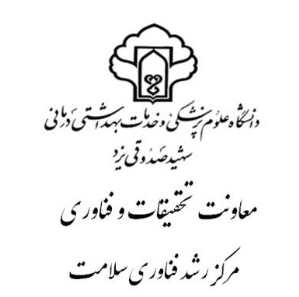 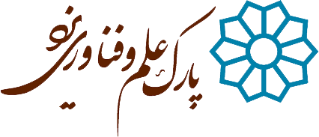 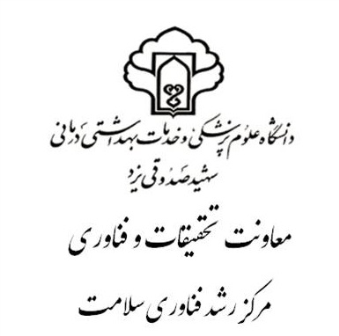 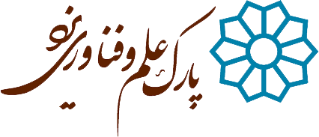 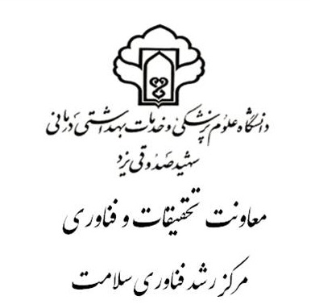 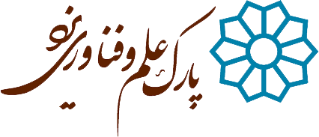 فلوچارت ساختار سازمانی شرکت
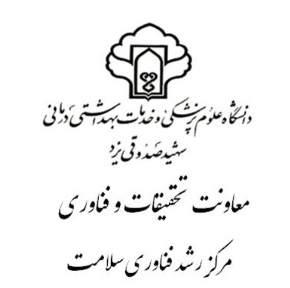 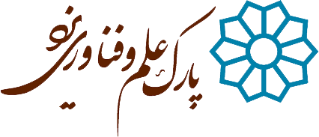 آیا برنامه ای برای افزایش تعداد نیروی انسانی در دوره پسارشد دارید؟بلی             خیر در صورت جواب مثبت، چه نیرویی و در چه بخشی؟
آیا برنامه ای برای توسعه کمی و کیفی ایده و فضای تولید خود دارید؟بلی             خیر در صورت جواب مثبت، چه ایده ای/ چه فضایی (تولیدی/ کارگاهی/ آزمایشگاهی/ اداری و ...)؟
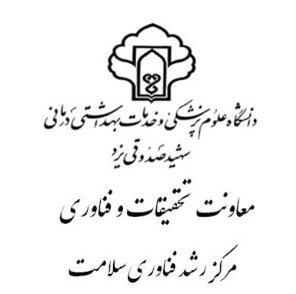 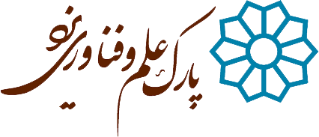 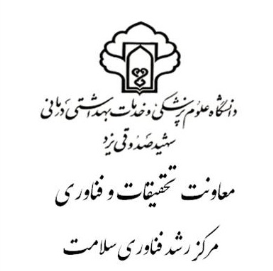 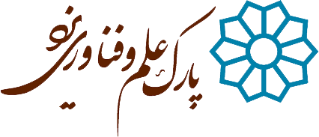 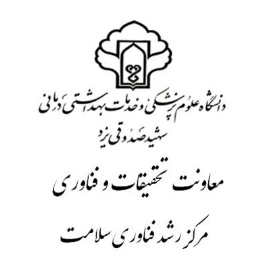 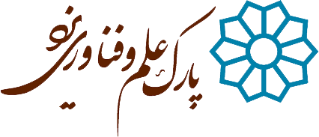 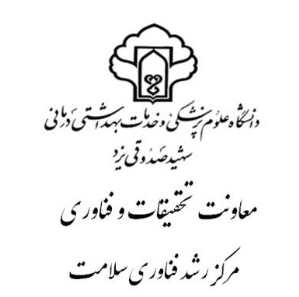 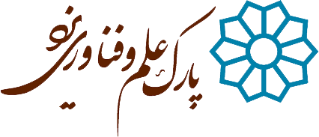 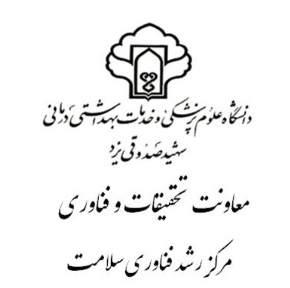 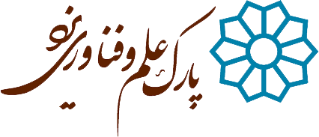 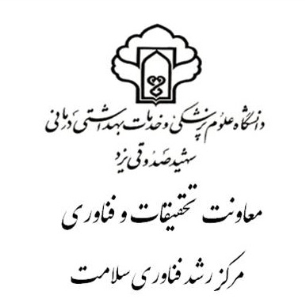 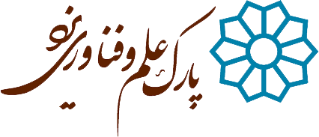 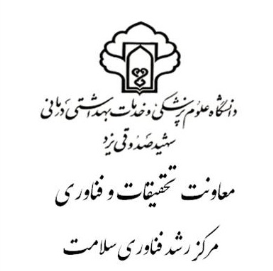 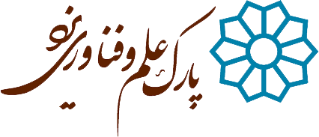